Vocabulary 3
Aghast (Adj)
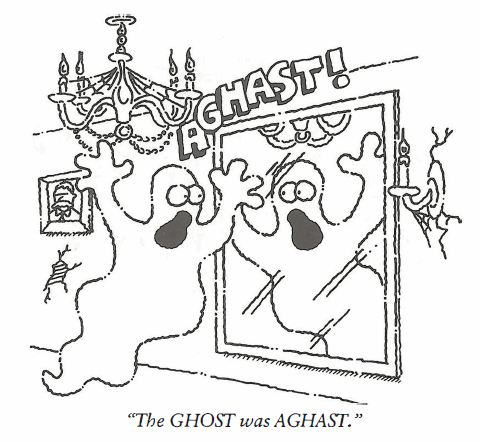 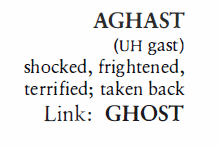 Evelyn was beside herself, absolutely AGHAST she wasn’t invited to the Twinklers’ tea party.
Beleaguer (V)
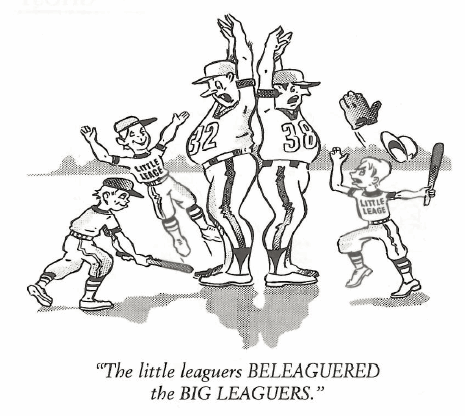 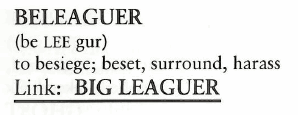 During his last year in office, Richard Nixon was a BELEAGUERED president, struggling to fight off the Watergate scandal.
Milieu (N)
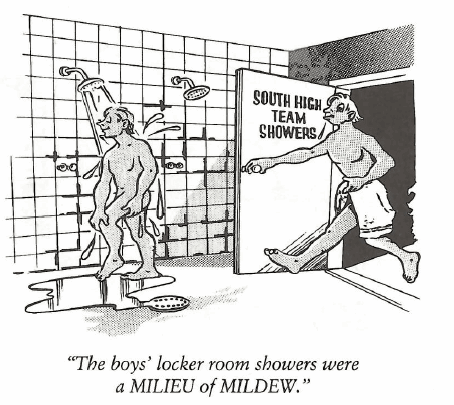 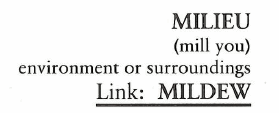 The New York Stock Exchange is a MILIEU of frenzied activity during trading hours.
Histrionic (Adj, N)
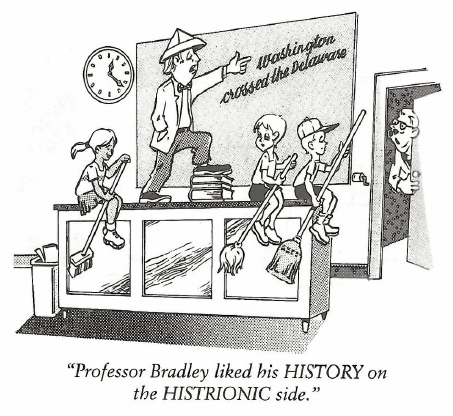 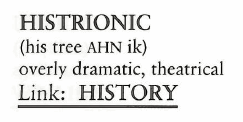 Everything Michael said was on the swaggering, HISTRIONIC side, as if he were the coolest boy in school.
Bludgeon (N, V)
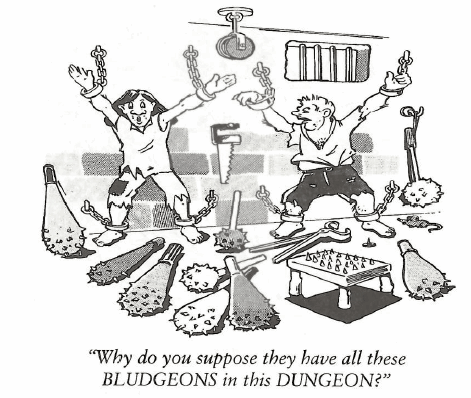 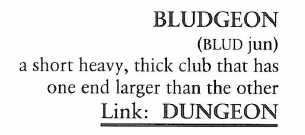 The police arrested the lumberjack on suspicion of BLUDGEONING a co-worker with an ax handle.
Arduous (Adj)
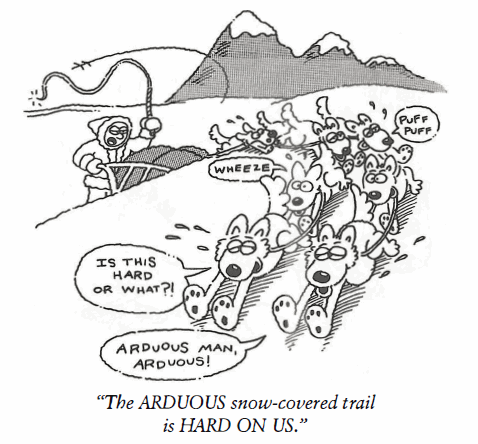 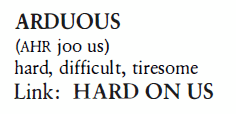 The assignment given the recruits was ARDUOUS—twenty miles with full packs in the hot sun.
Reminisce (V)
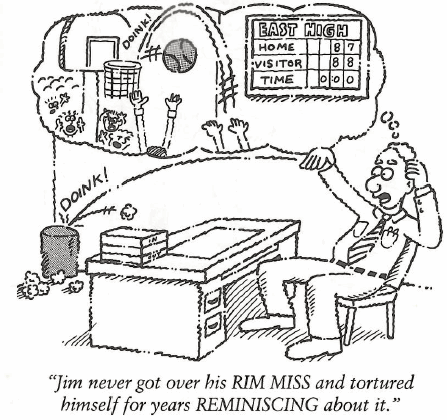 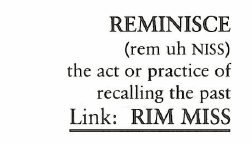 When I am feeling nostalgic, I lie back and listen to the music of the 1970s and REMINISCE about my youth.
Entrap (V)
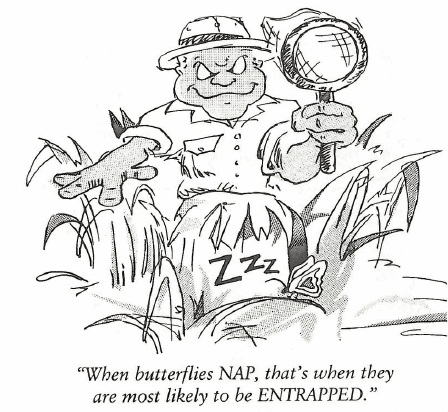 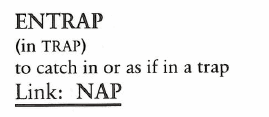 George was ENTRAPPED by a scheme which cost him his bank account and his home as well.
Dulcet (Adj)
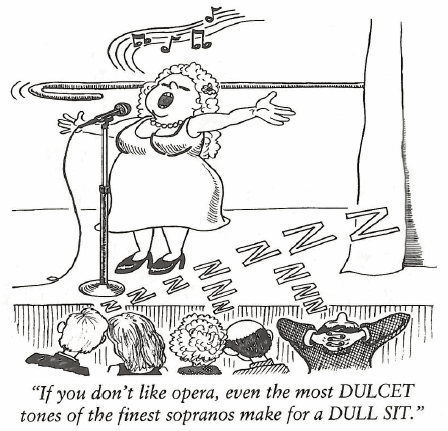 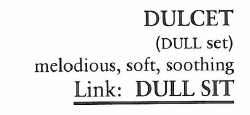 Senator Kramer was a political campaigner who could hypnotize an audience with sweet words and DULCET tones.
Porcine (Adj)
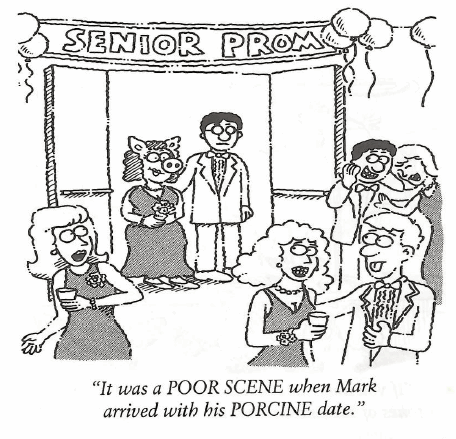 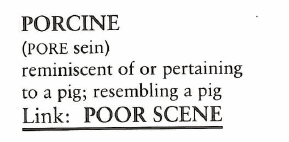 After an around the world cruise, where each meal is a grand feast, Bob and Helen returned home with PORCINE figures.